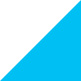 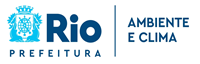 INSERIR LOGO DA SECRETARIA
SECRETARIA MUNICIPAL DE MEIO AMBIENTE E CLIMA - SMAC
ELIANA CACIQUE
SECRETÁRIA MUNICIPAL DE MEIO AMBIENTE E CLIMA
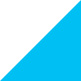 PLDO 2025
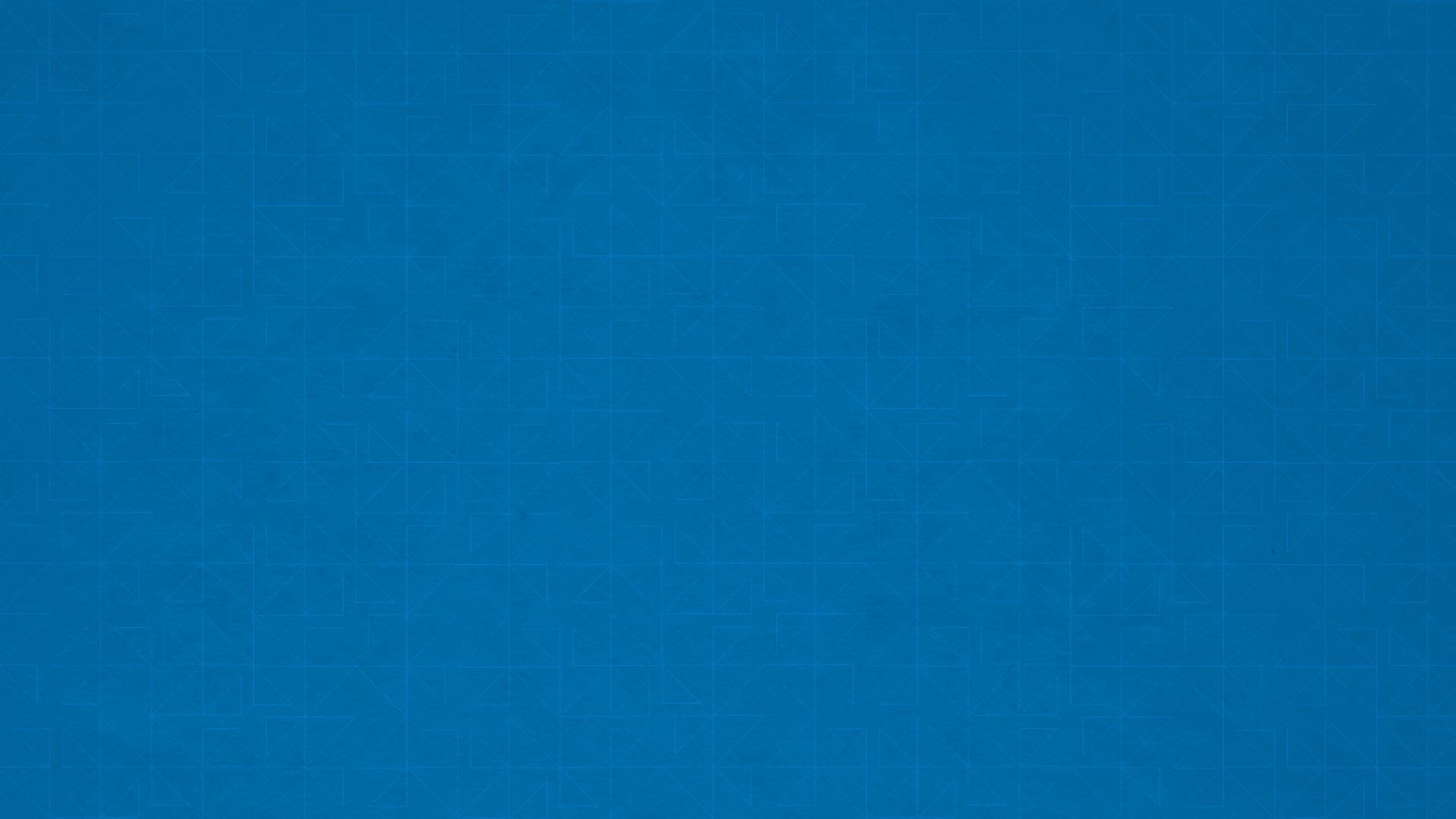 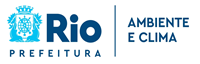 INSERIR LOGO DA SECRETARIA
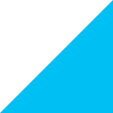 AUDIÊNCIA PÚBLICA PARA DEBATER O PROJETO 
DE DIRETRIZES ORÇAMENTÁRIAS - 2025
PLDO 2025
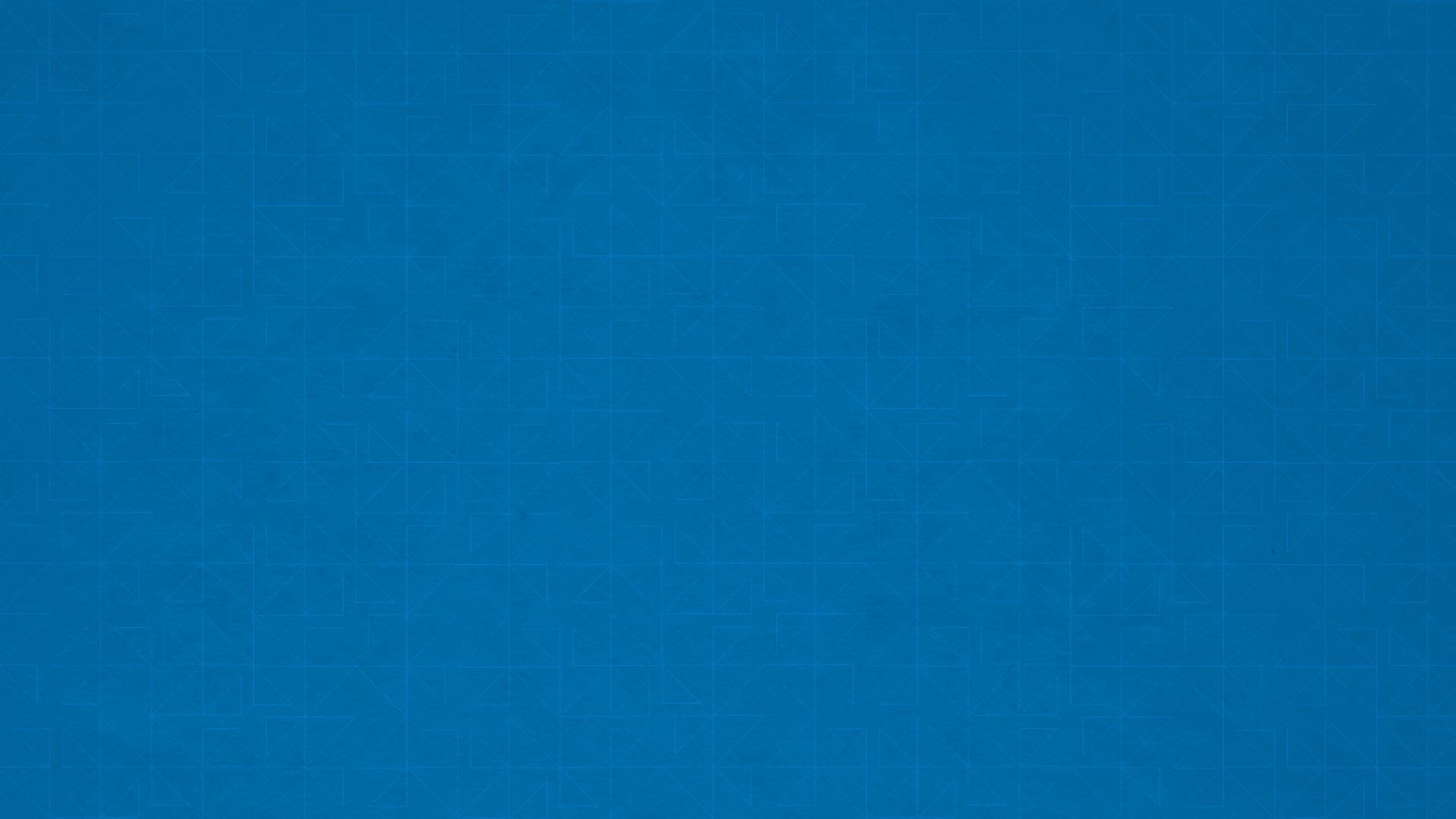 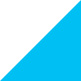 Inserir logo da Secretaria
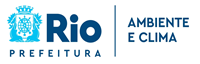 PROGRAMAS COM ÍNDICE DE REFERÊNCIA
PROGRAMA 0614 - AGRICULTURA URBANA
PROGRAMA 0615 - AREAS VERDES
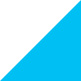 PLDO 2025
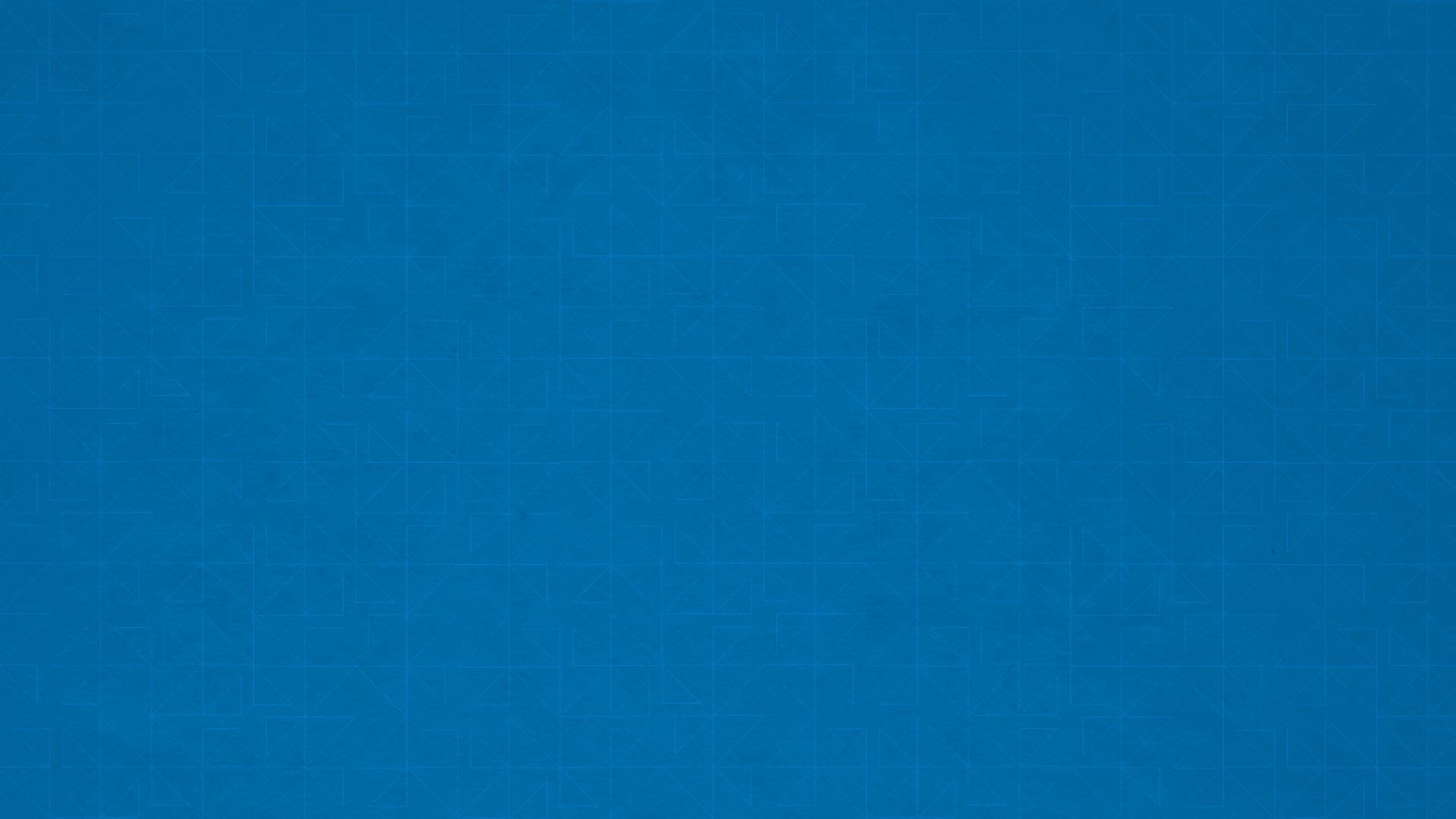 Inserir logo da Secretaria
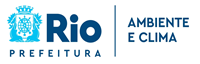 PROGRAMAS COM ÍNDICE DE REFERÊNCIA
PROGRAMA 0614 - AGRICULTURA URBANA
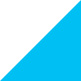 PLDO 2025
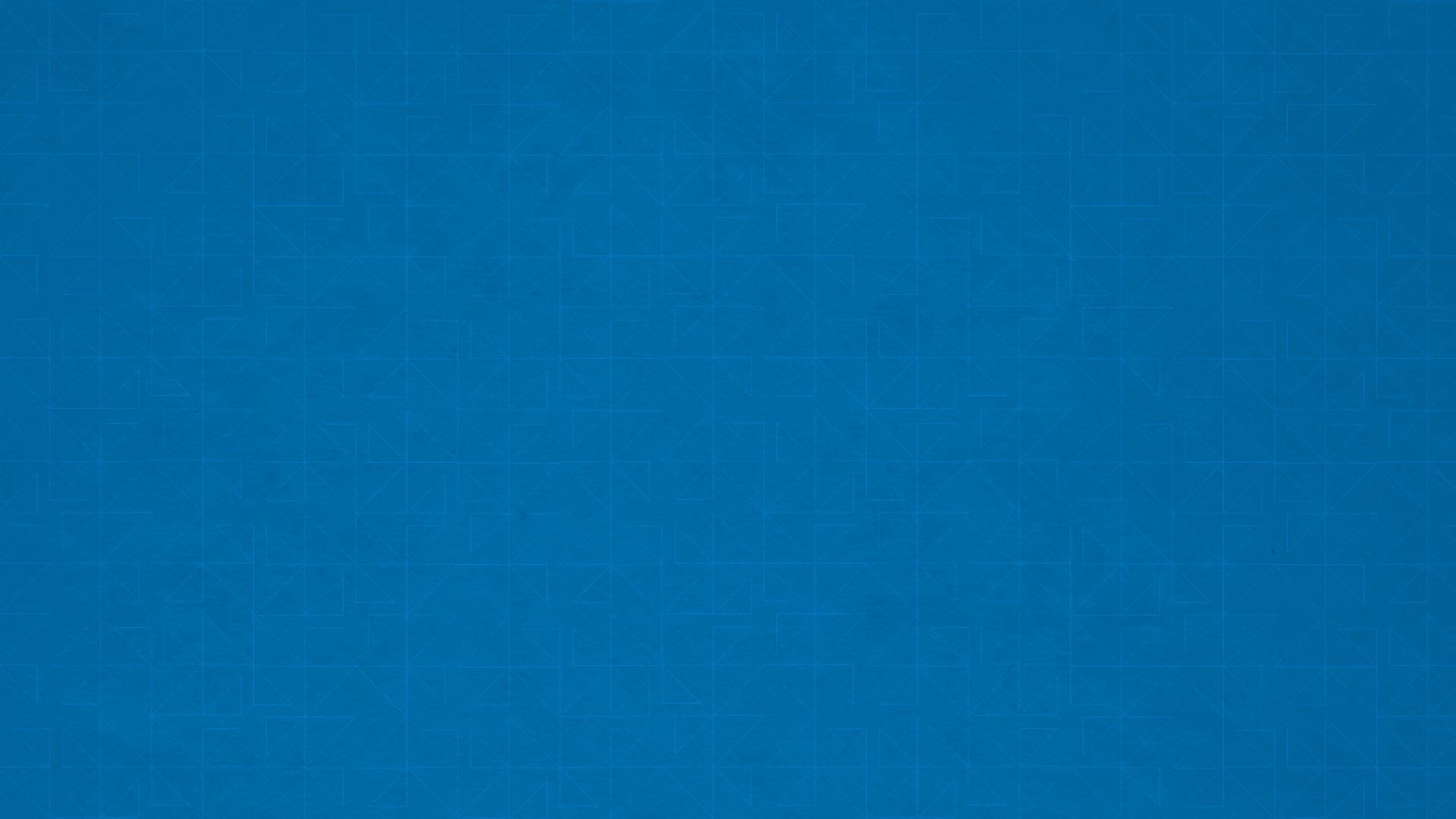 Inserir logo da Secretaria
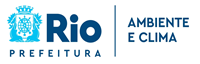 PROGRAMAS COM ÍNDICE DE REFERÊNCIA
PROGRAMA 0615 - AREAS VERDES
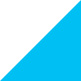 PLDO 2025
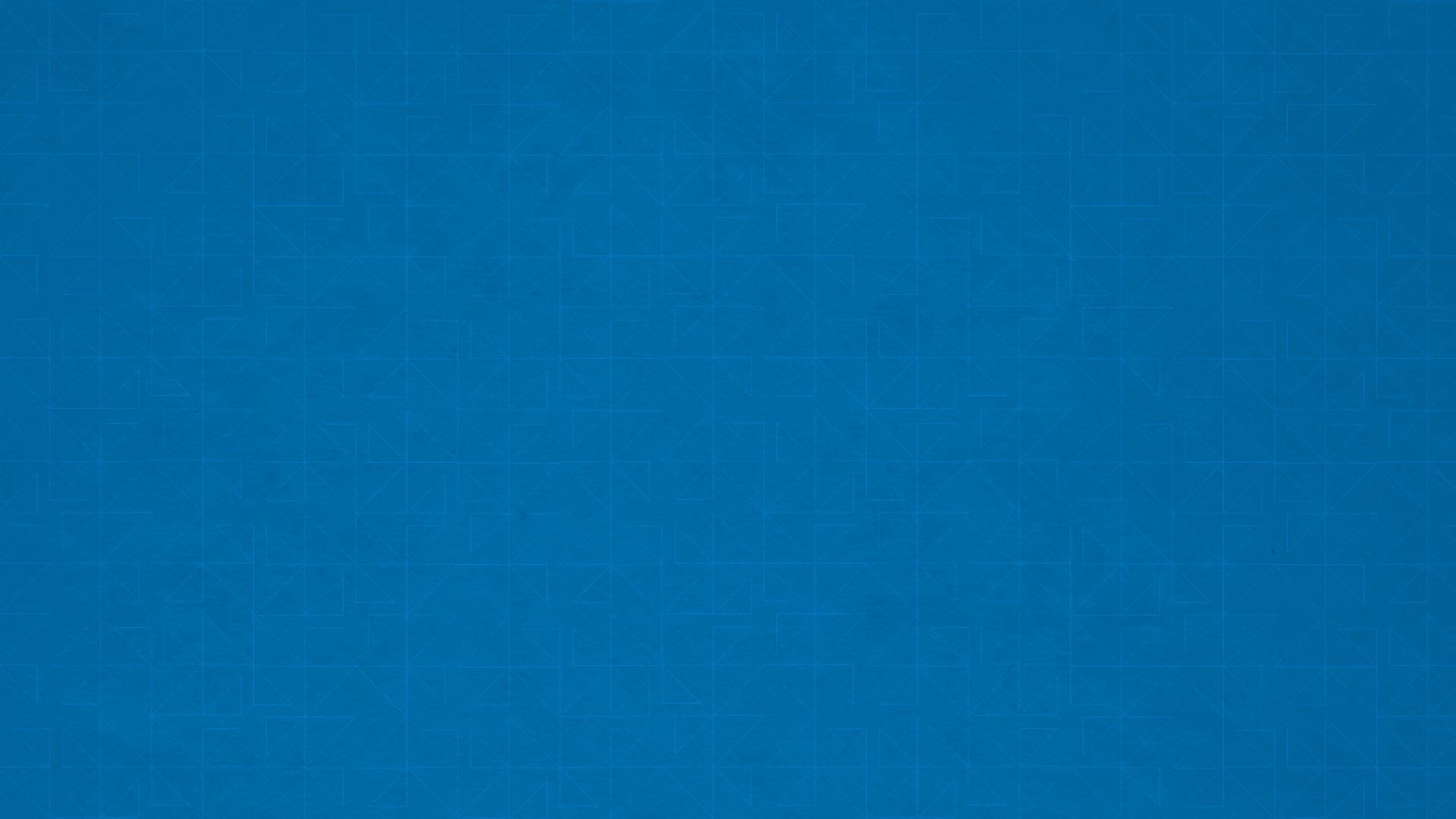 Inserir logo da Secretaria
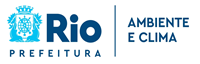 PRINCIPAIS PROGRAMAS E AÇÕES PARA O EXERCÍCIO DE 2025
PLDO 2025
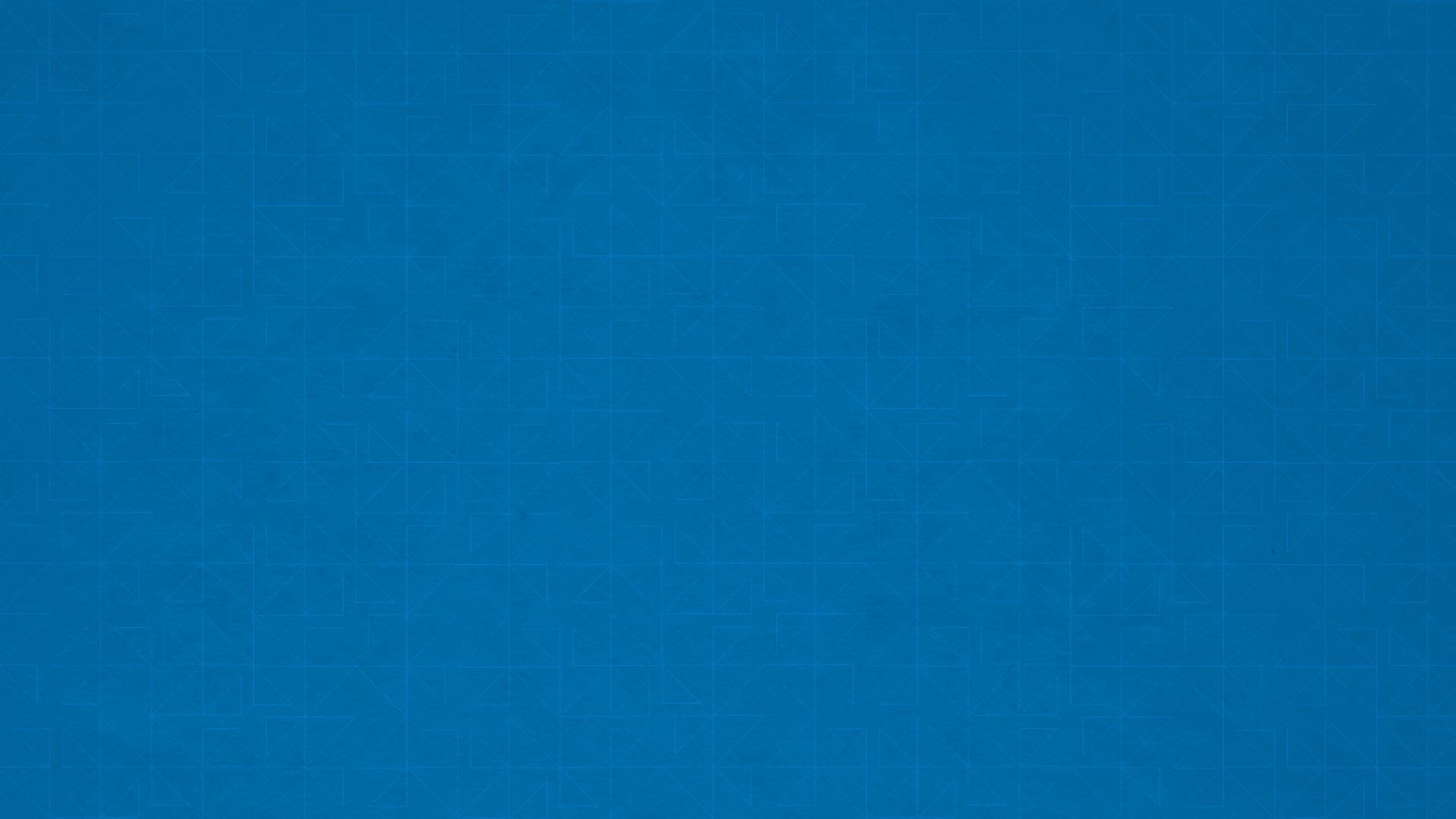 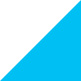 Inserir logo da Secretaria
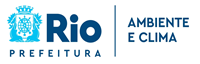 EXECUÇÃO ORÇAMENTÁRIA DAS AÇÕES DA SECRETARIA
PLDO 2025
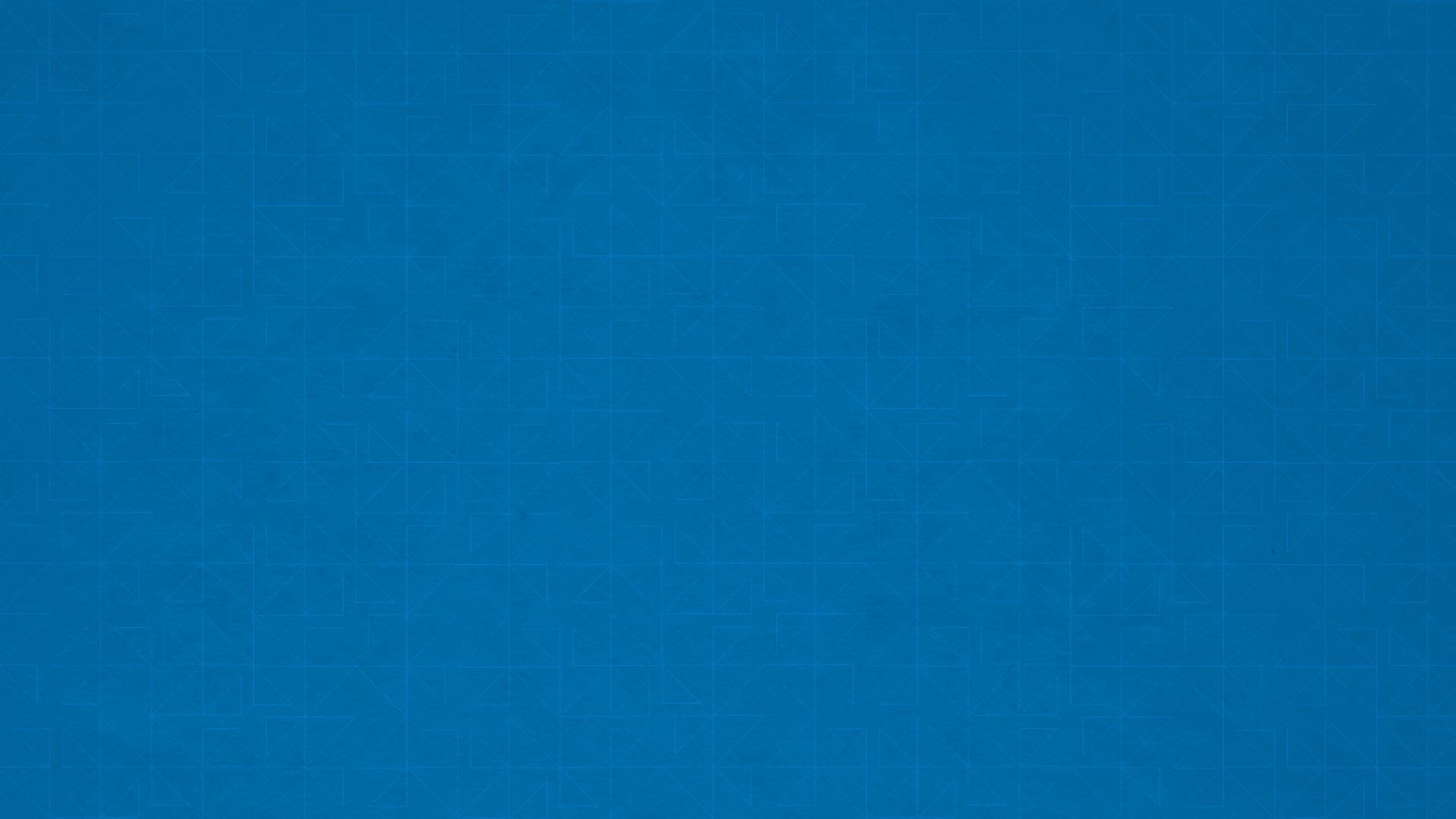 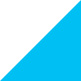 Inserir logo da Secretaria
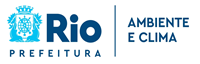 METAS FÍSICAS DAS AÇÕES
PLDO 2025
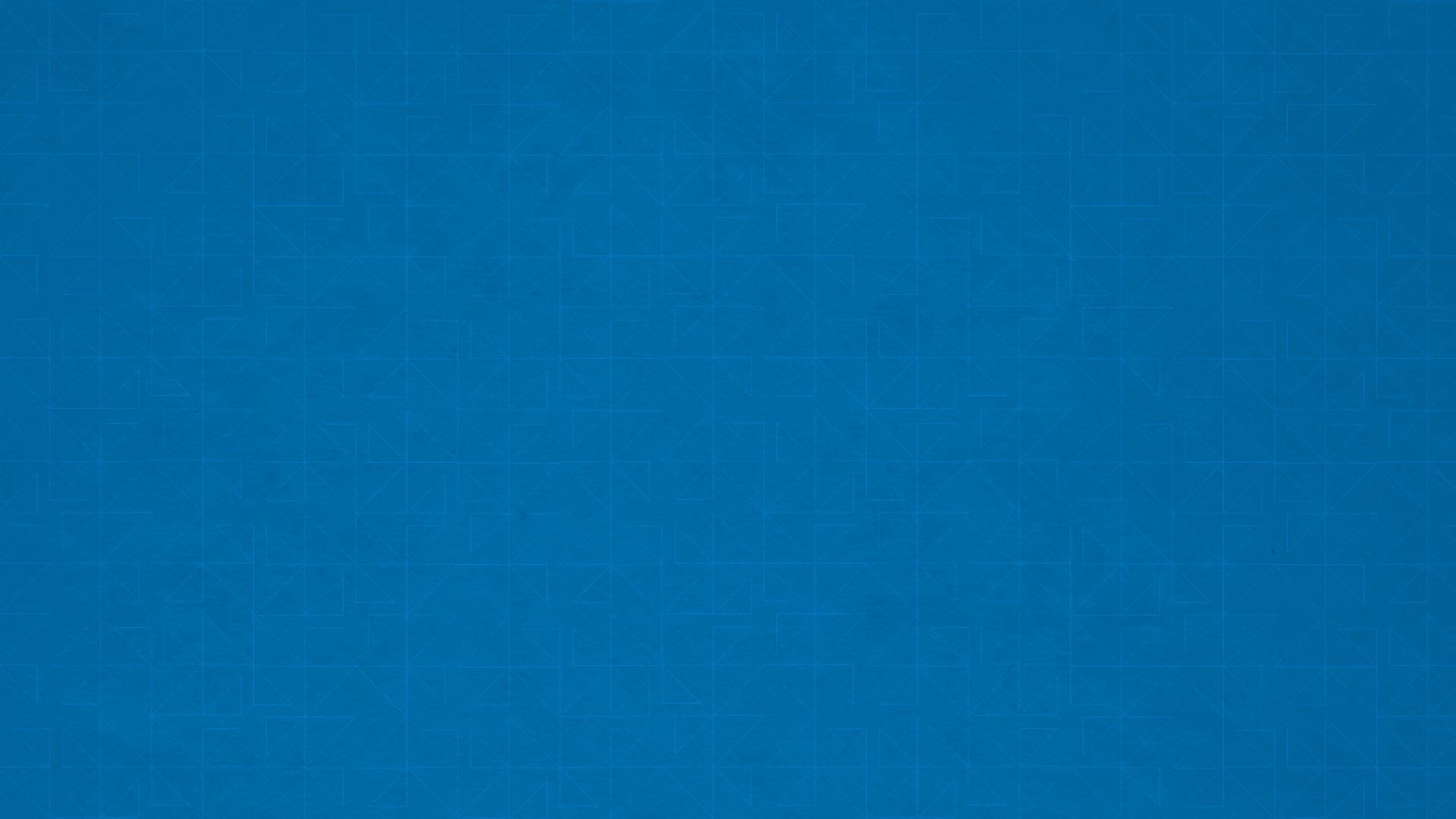 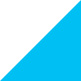 Inserir logo da Secretaria
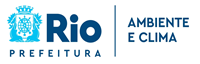 METAS FÍSICAS DAS AÇÕES
PLDO 2025
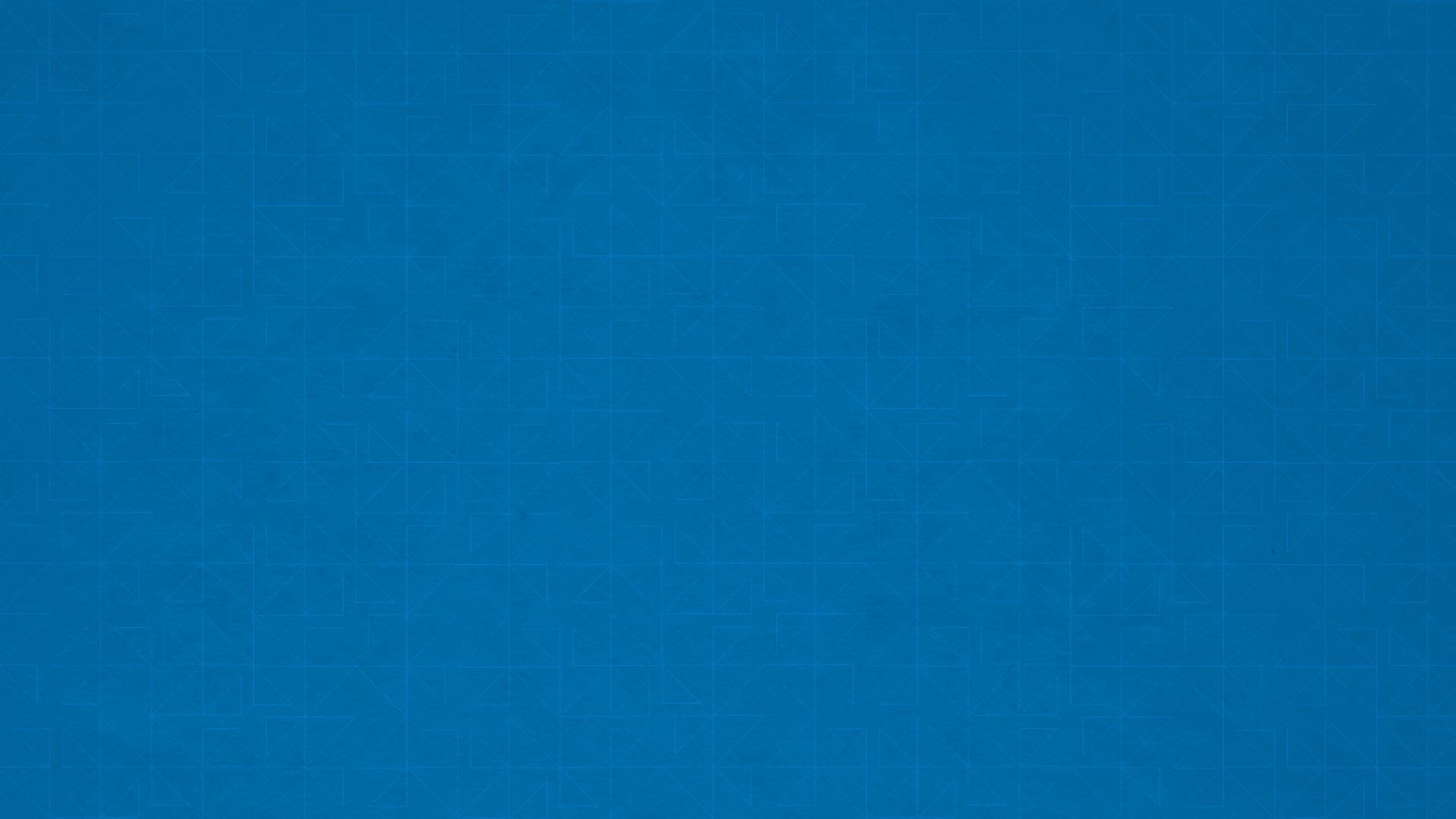 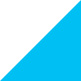 Inserir logo da Secretaria
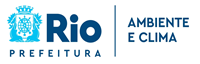 METAS FÍSICAS DAS AÇÕES
PLDO 2025
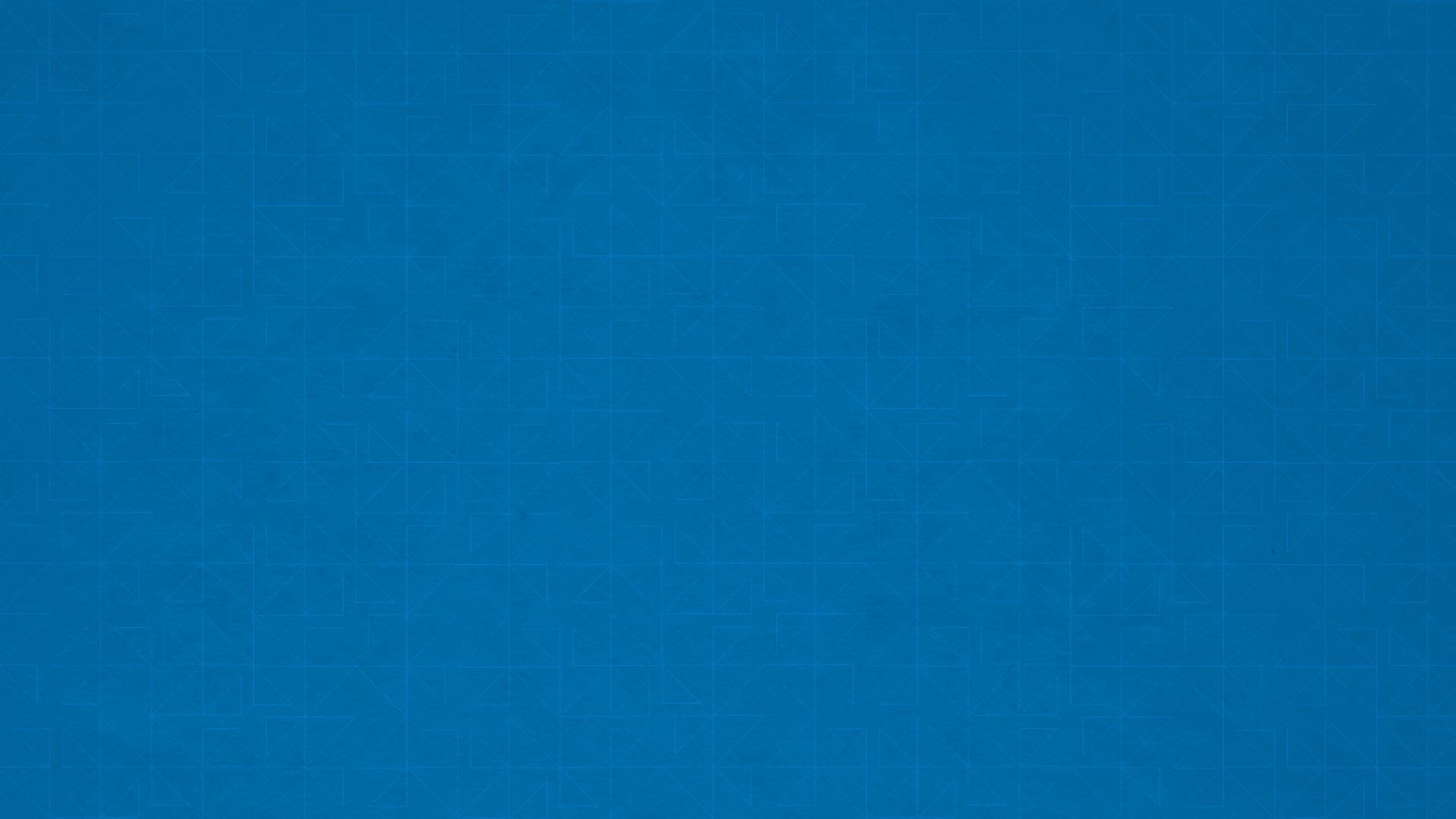 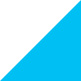 Inserir logo da Secretaria
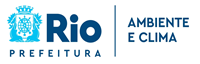 METAS FÍSICAS DAS AÇÕES
PLDO 2025
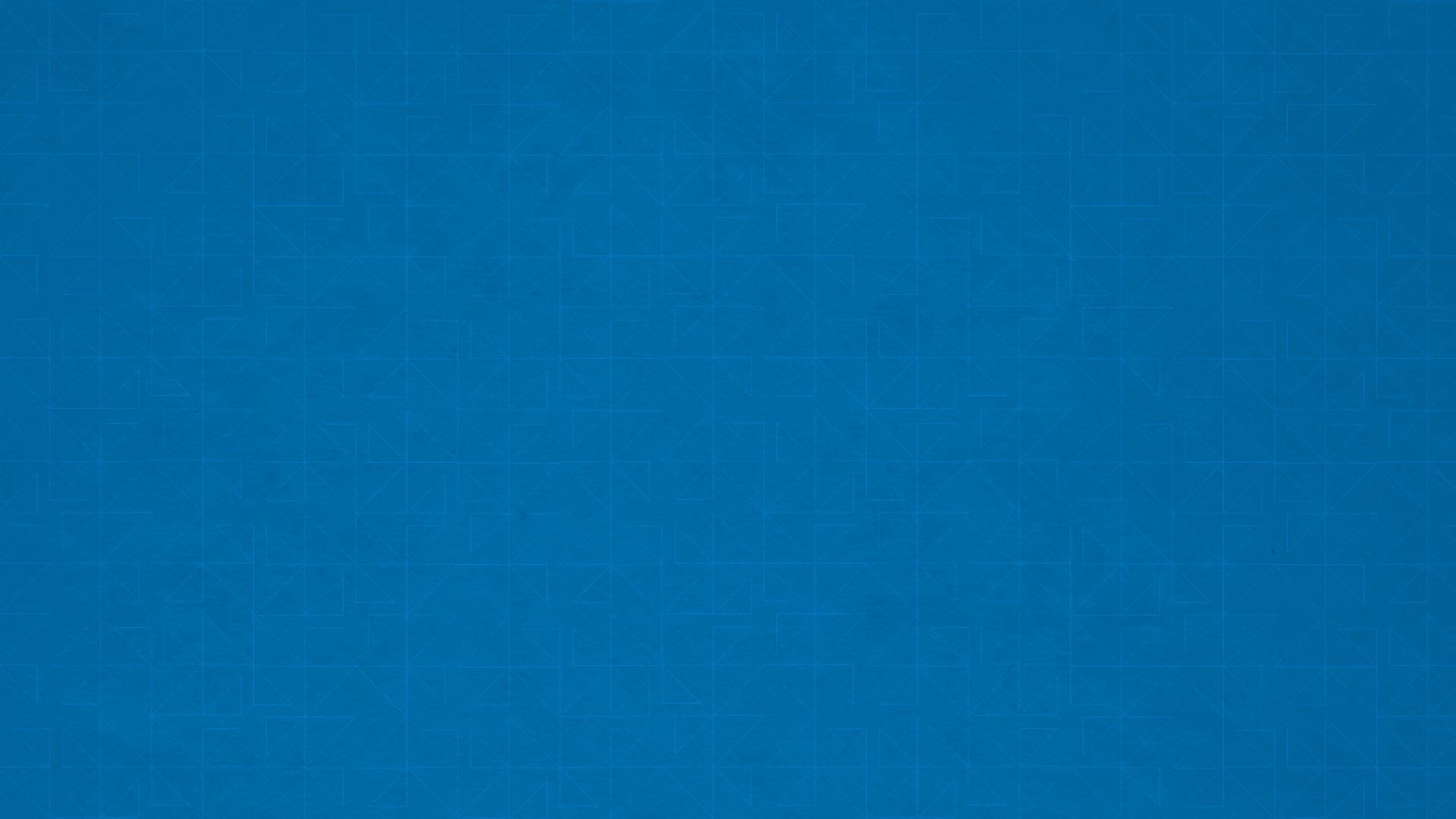 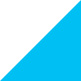 Inserir logo da Secretaria
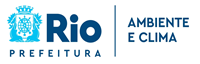 NOVAS AÇÕES E PRODUTOS
PLDO 2025
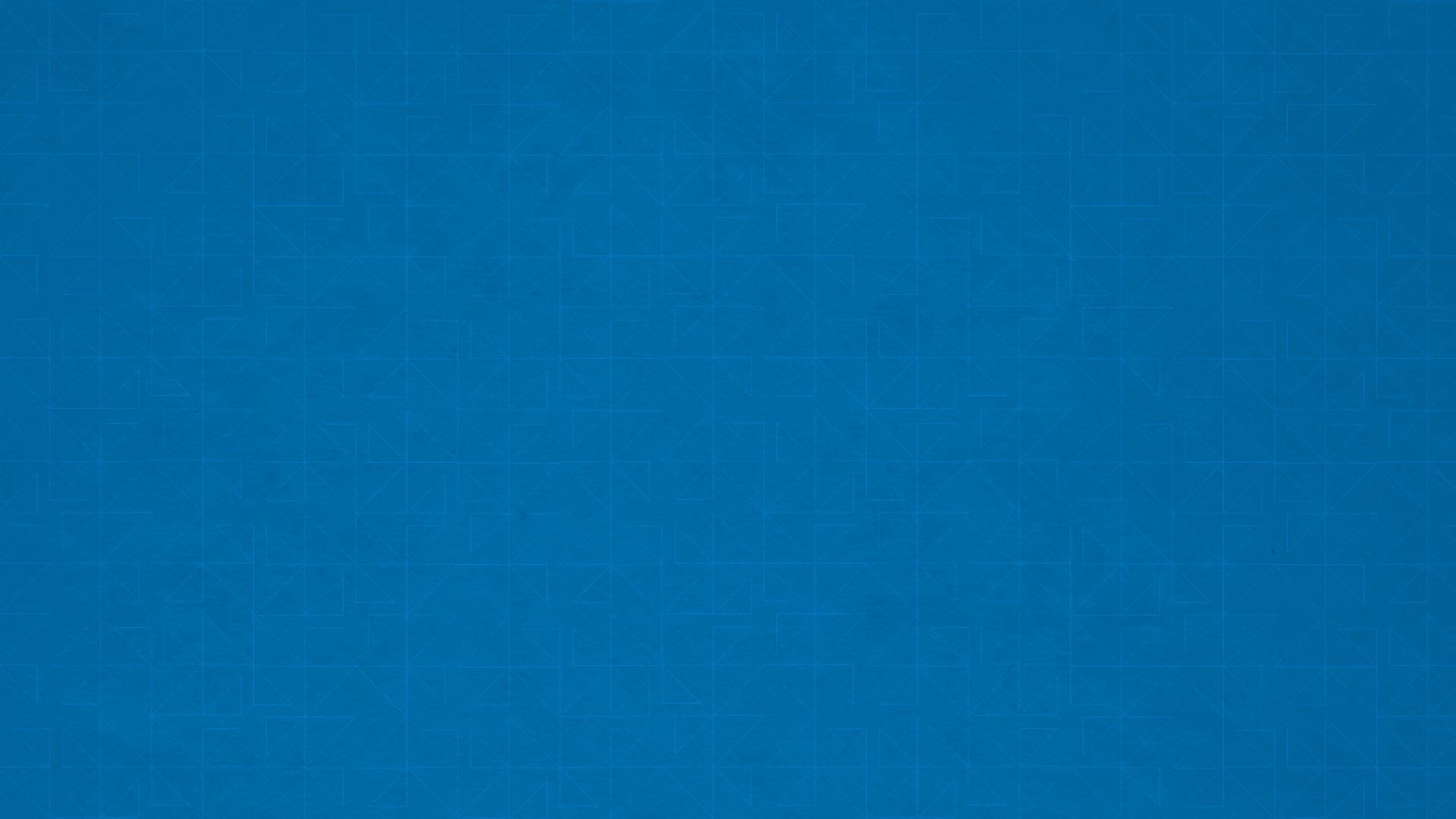 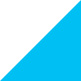 Inserir logo da Secretaria
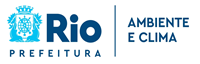 METAS FÍSICAS EM ANDAMENTO
As metas físicas estão sendo cumpridas conforme o previsto.
PLDO 2025
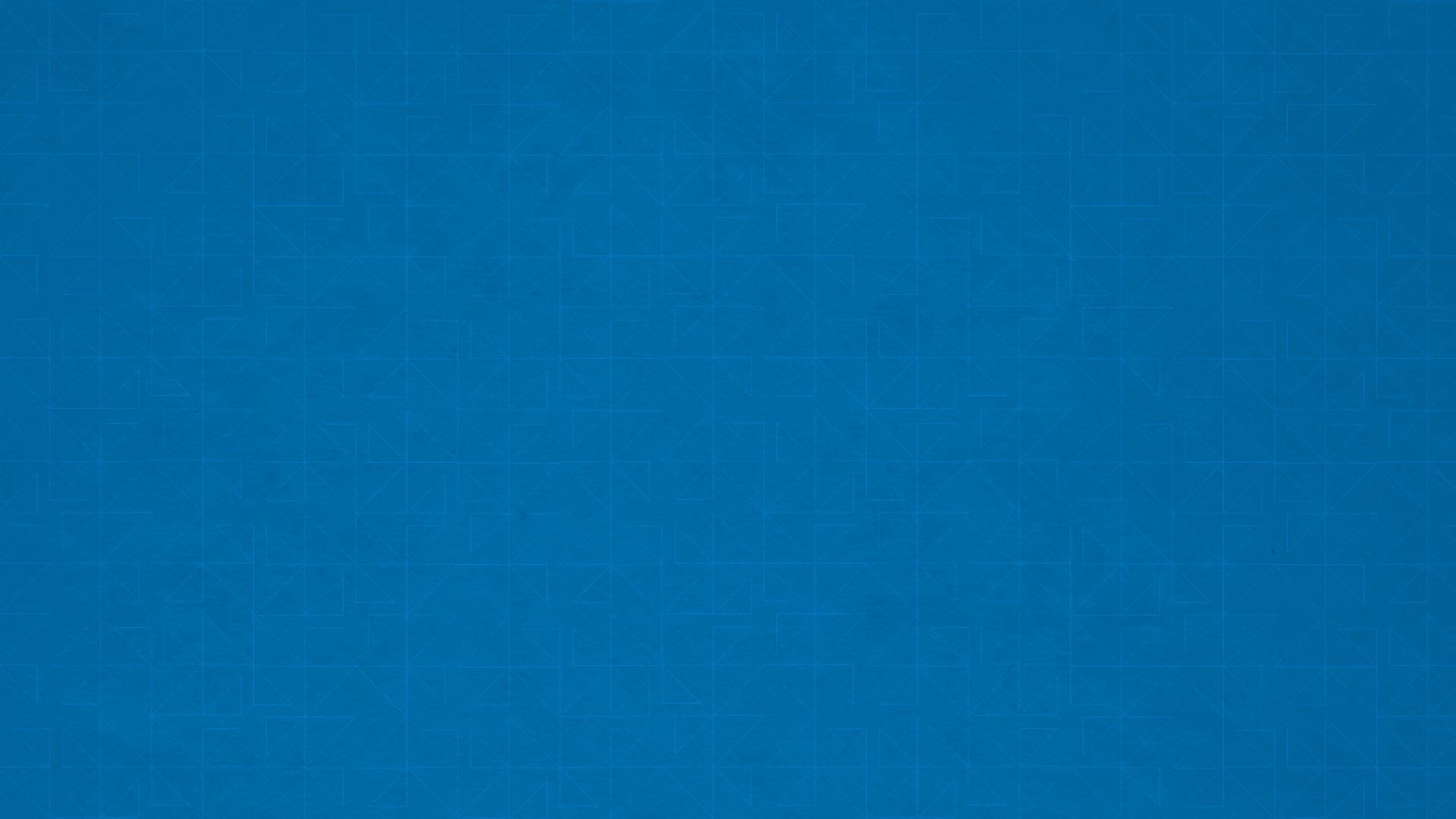 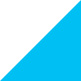